Freshwater updateTe Maru o Kaituna River Authority
28 June 2019
Kaupapa
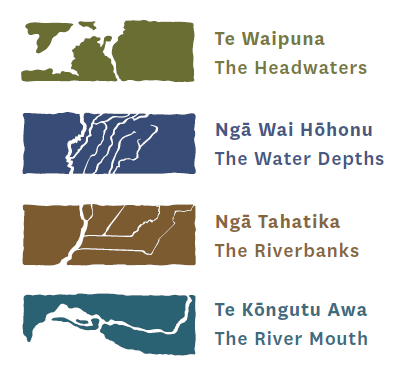 2
National Update – Essential Freshwater
Amendments to RMA, NPS-FM & new NES

Public consultation Aug/Oct 2019?

Large policy package to:
Stop degradation and loss
Address past damage
Address allocation issues
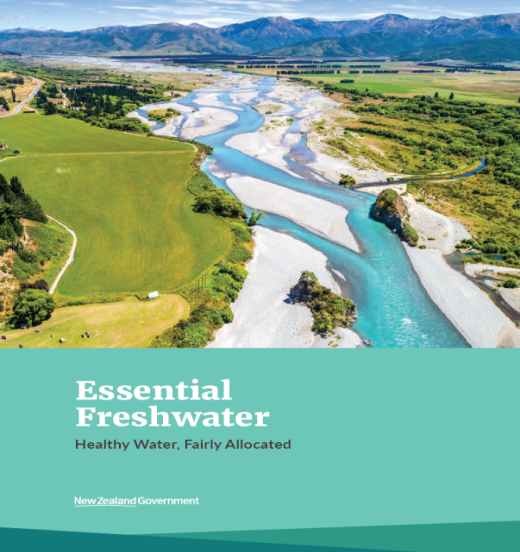 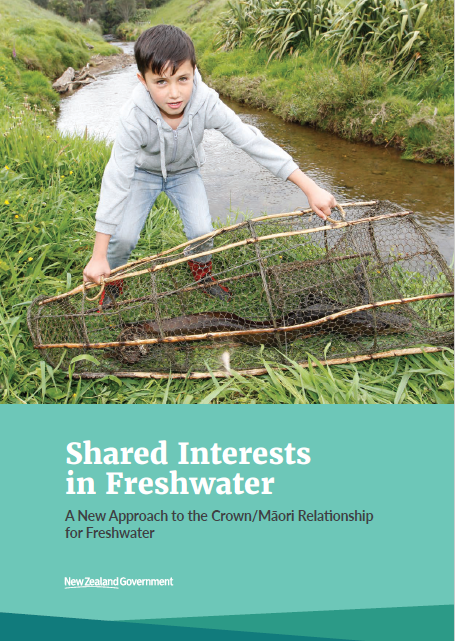 3
Regional update
Kaituna / Pongakawa / 
     Waitahanui & Rangitāiki 
Recognising & providing for Kaituna River Document
Plan change 12
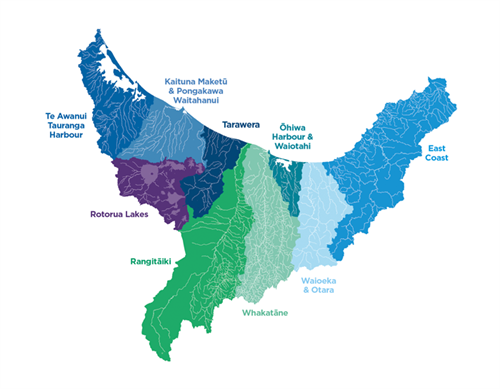 Kaituna-Pongakawa-Waitahanui timing (PC12)
Solution building
Now-late 2019
Drafting
Mid – late 2019
Publish 
Draft Plan Change 
Late 2019
Notify Proposed Plan Change
Mid 2020
Hearings
! Dependent on …
National Policy
Plan Change 9 progress
Water quantity modelling...
Discussion document / public communications
6
Water quality and ecology issues
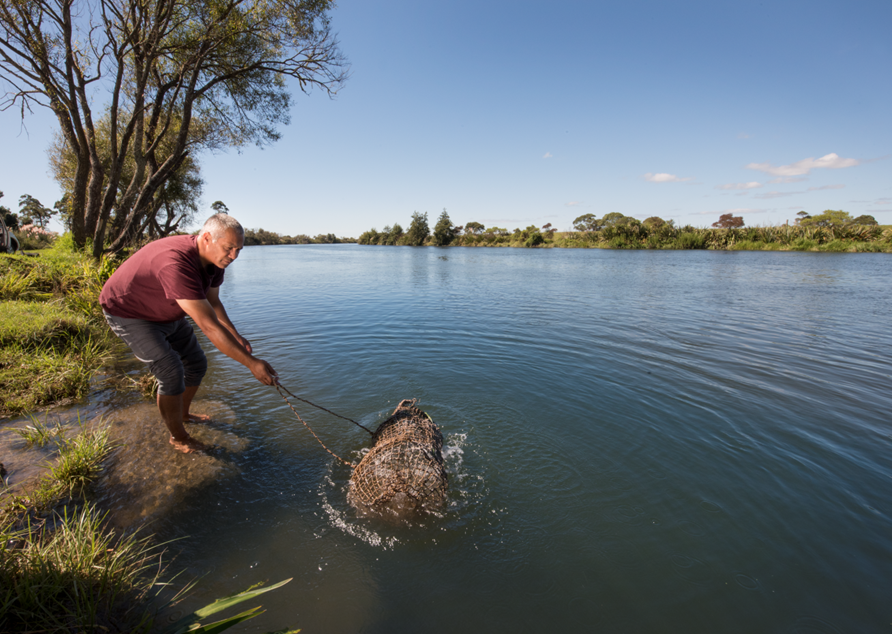 Poor ecological health in estuary            
Mahinga kai, cultural and recreation  values affected
Sediment, phosphorus and nitrogen loads from the catchment are key contributors 
Contact recreation / swimming in rivers
Safe at monitored freshwater sites
Some lower catchment water bodies may not be  safe
Compromised in estuary some of the time
7
Water quality and ecology cont. issues
Algal growth in rivers & streams generally not an issue 
Ecological health and connectivity compromised in lowland water bodies 
Ammonia and nitrite toxicity risks indicated in lowland drainage canals only (not an issue elsewhere)
Worsening nitrogen trends (still within A band)
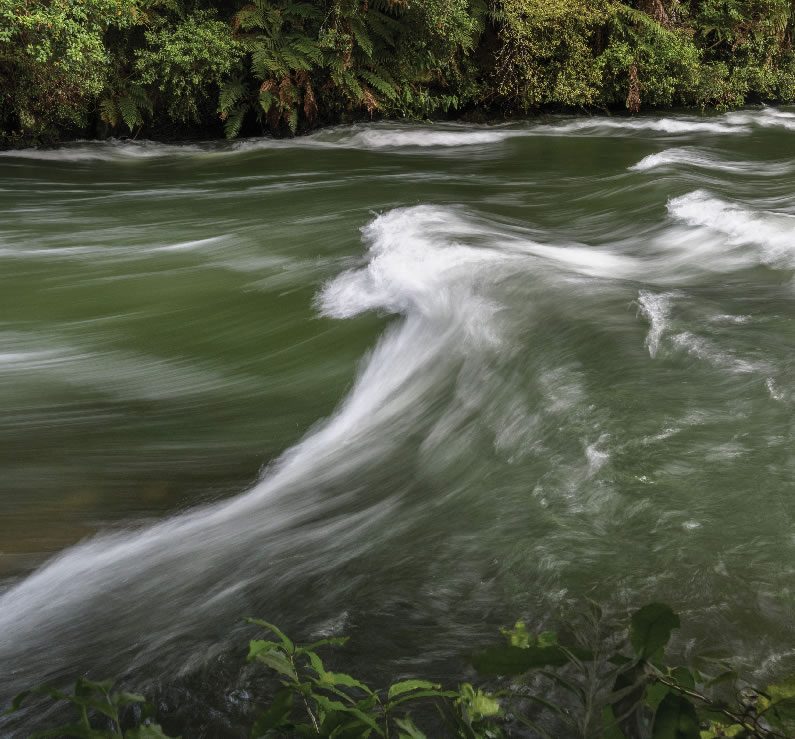 Localised high E.coli affects swimming and mahinga kai 
Increasing nitrate in freshwater
Increasing demand on resources
Declining estuarine  health
Estuary not always swimmable, affects social and cultural values
Draft measurable objectives
9
Draft measurable objectives cont.
10
TMoK governance
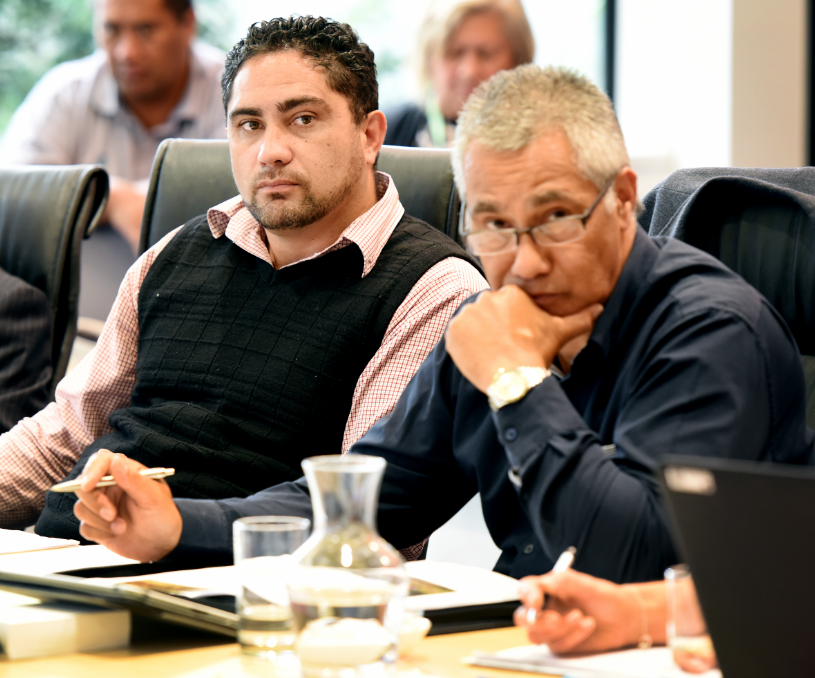 Ensuring Kaituna, he taonga tuku iho recognised & provided for in planning docs
Advice & recommendations to Toi Moana at key steps throughout plan change process
Facilitate iwi participation in PC12 process
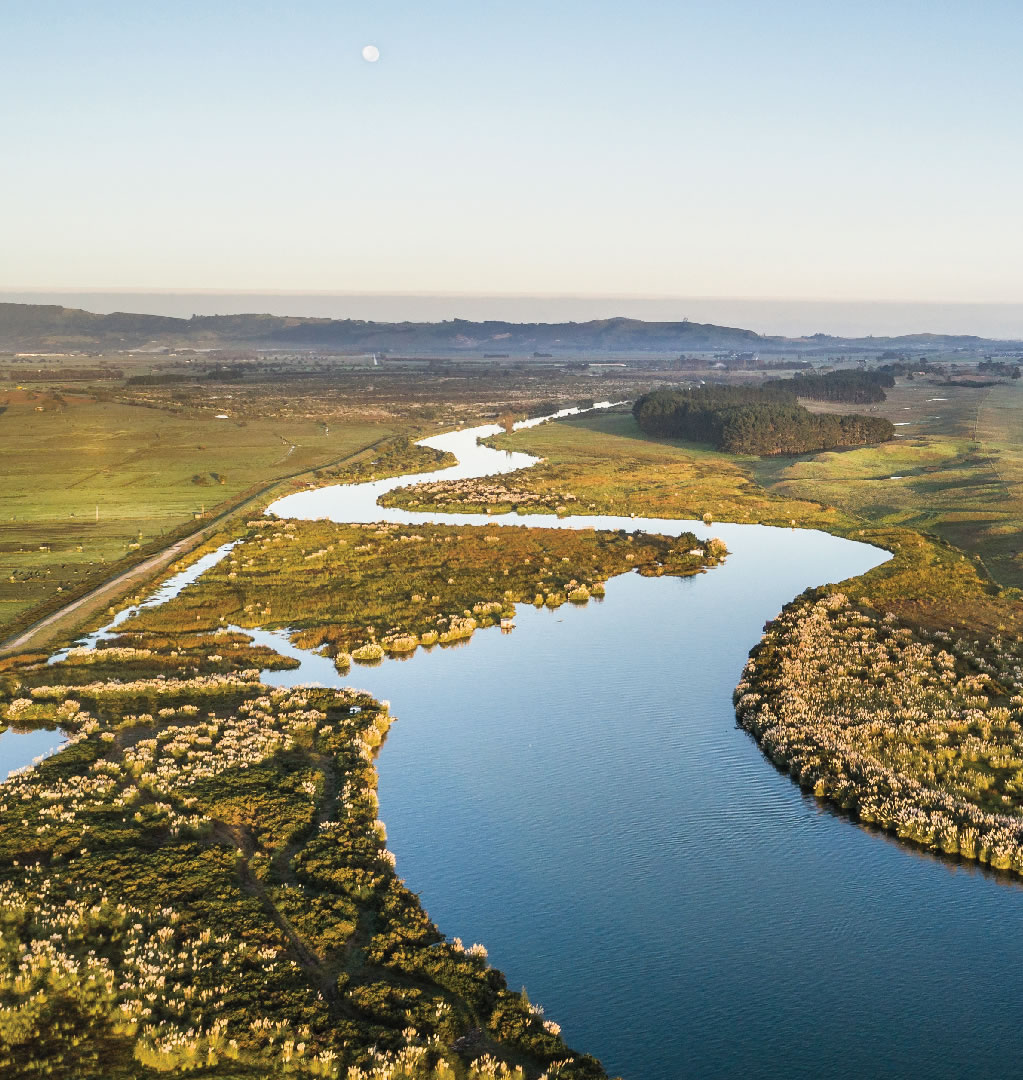 TMoK advice and river doc contribution
‘Agreed standards’ for water quality mauri of the water
Identify and recommend specific swimming locations, depth & location required for taunga waka, places for cultural ceremonies & water quality requirements
Te Mana o te Wai – is there a TMoK collective view
How mātauranga Māori can be woven into monitoring framework 
Align action plan priorities
Kaituna Freshwater Community Group
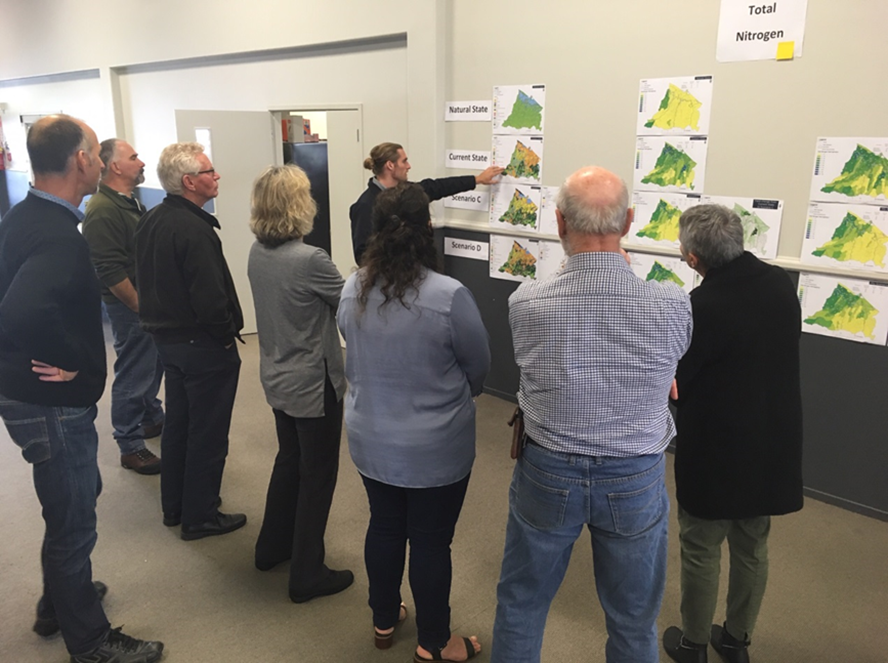 Workshop 10 

Surface water quality modelled good practice results
Implications
14
Conclusions
Good practice requirements across all land uses:
will start to reduce contaminant loads to estuaries
alone will not achieve anywhere near the reduction needed to achieve moderate estuary health
Further reduction options should be considered including
actions requiring more substantial investment 
changes in farm systems/land use 
regulation and/or public investment in land/works
15
Next steps
Staff complete draft assessment:
options for  “holding the line” and “reducing the load” 
options re targets and timeframes 
initial assessment of costs, benefits, affordability, social/cultural/economic/environmental impacts
implications of national policy proposals
uncertainties/information gaps and implications for decision making
iwi/hapū, Te Maru o Kaituna, community group, and community feedback to date
16